Year 4 Alternative 2 Grammar Quiz
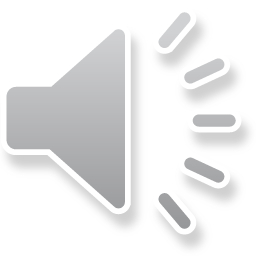 Can you find the nouns (names of people, places or things) in these sentences?


The giant tree grew in the rainforest. 


The man swung his axe quickly.
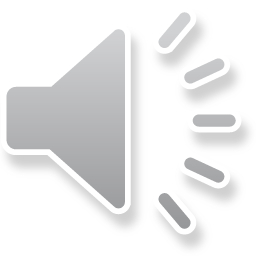 Can you find the verbs (action or doing words) in these sentences?


The two men walked into the rainforest.


The animals watched the man as he chopped the tree.
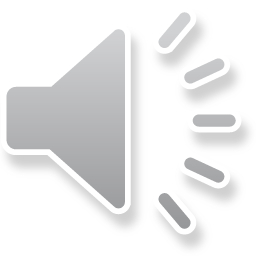 Which of these words are adjectives (describing words)? Can you spot them? 

tall         stop     crept          

colourful     important           loud           
tiny         run
Can spot the adverbs (words that describe verbs, often ending in ly) in these sentences? 


The macaws flew quickly from behind their branch.


The large snake hissed loudly into the man’s ear.
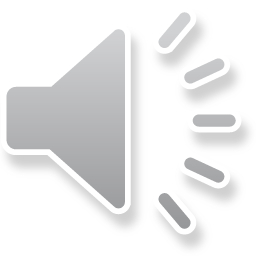 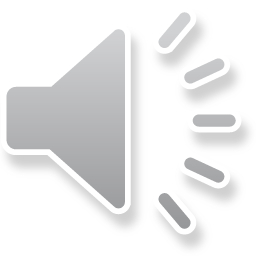 Which noun phrase would fit best into this sentence?

The ………………, …………… snake slithered down the tree.

long, green			tiny, loud			pink, flying
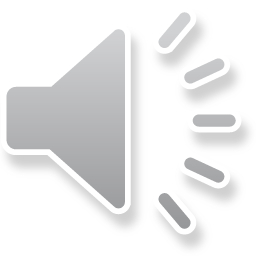 Choose a preposition to complete the noun phrases.

				
The muddy water …….. the rainforest.  (in / under)

A multi-coloured parrot …………. the branch. (on / behind)
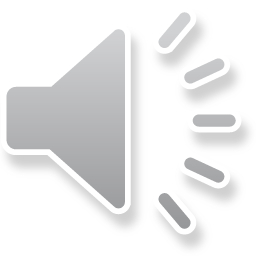 Can you spot the expanded noun phrases in these sentences? (Go back to slide 6 to help you) 


The long, slimy snake was lying on a branch.


The sly, poisonous snake was waiting for its food.
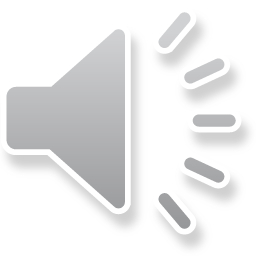 Can you fix the spelling?


The smal bird flew up high.

The man woke up and fowd his axe.
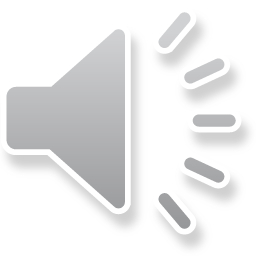 Find all the mistakes in these sentences and fix them?


the toucan flew bak to his home

The Man turned round and left the rainforist